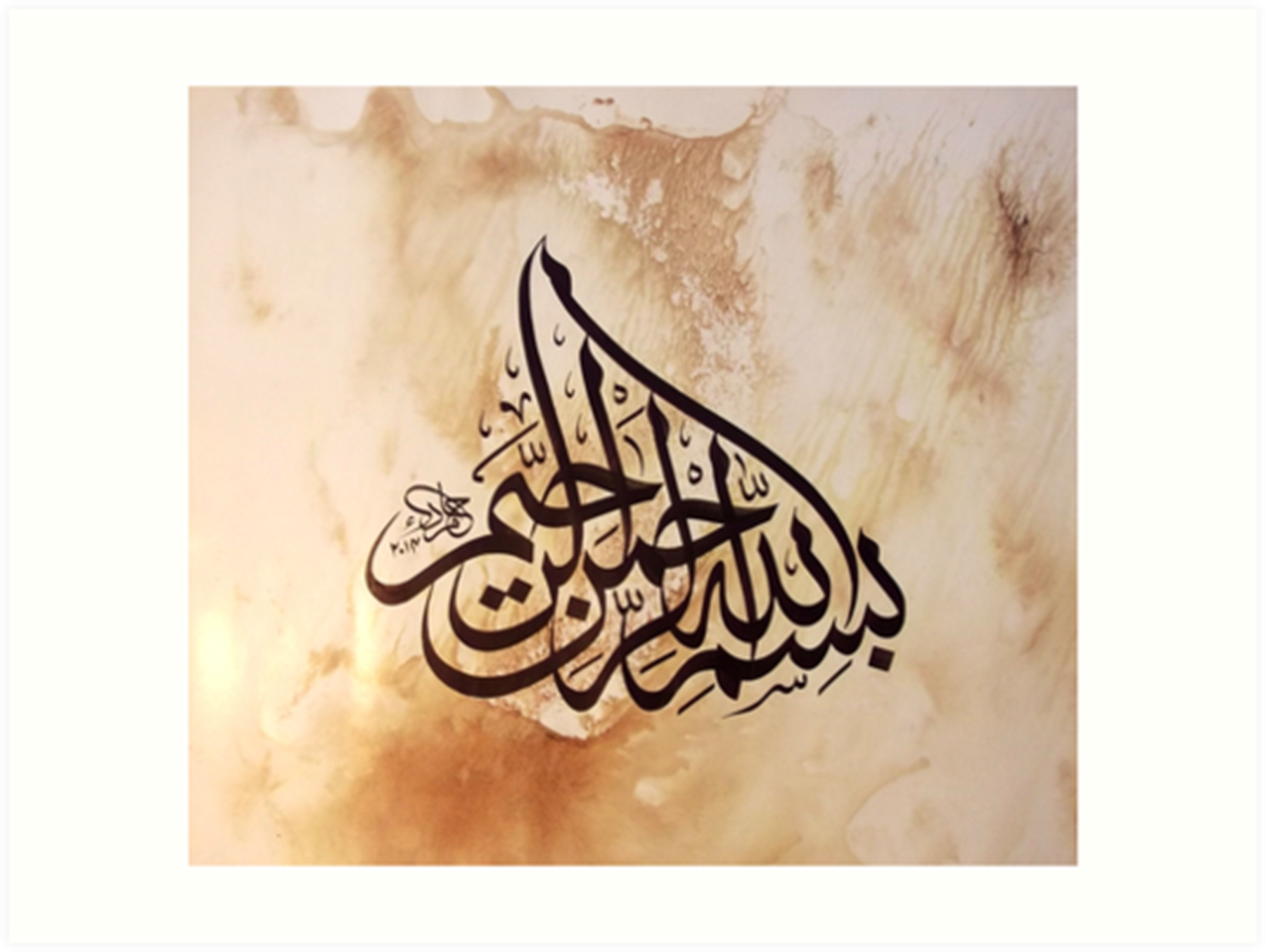 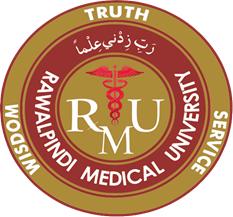 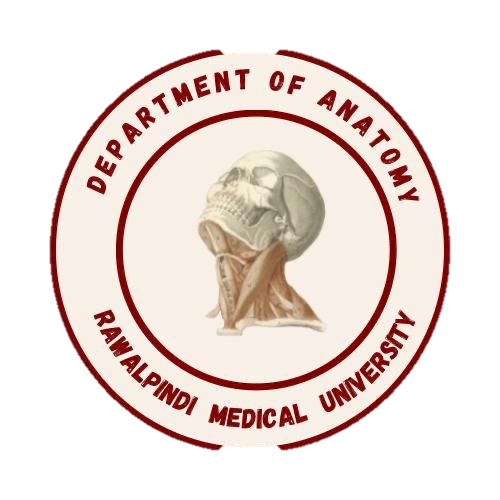 Blood and Immunity Module1st Year MBBS(LGIS) Iron, Transferrin and Ferritin
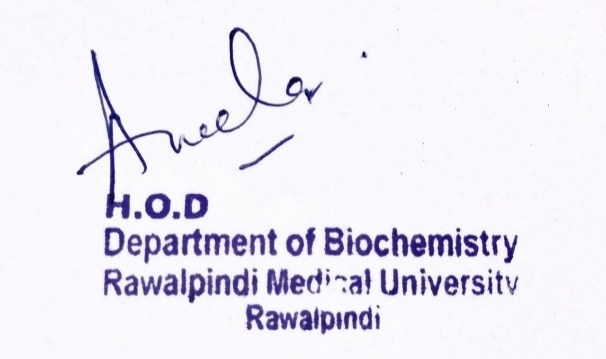 Presenter: Dr Uzma Zafar			Date: 01-02-25
    Deptt of Biochemistry
               RMU
Motto, Vision, Dream
To impart evidence based research oriented medical education

To provide best possible patient care

To inculcate the values of mutual respect and ethical practice of medicine
Professor Umar Model of Integrated Lecture
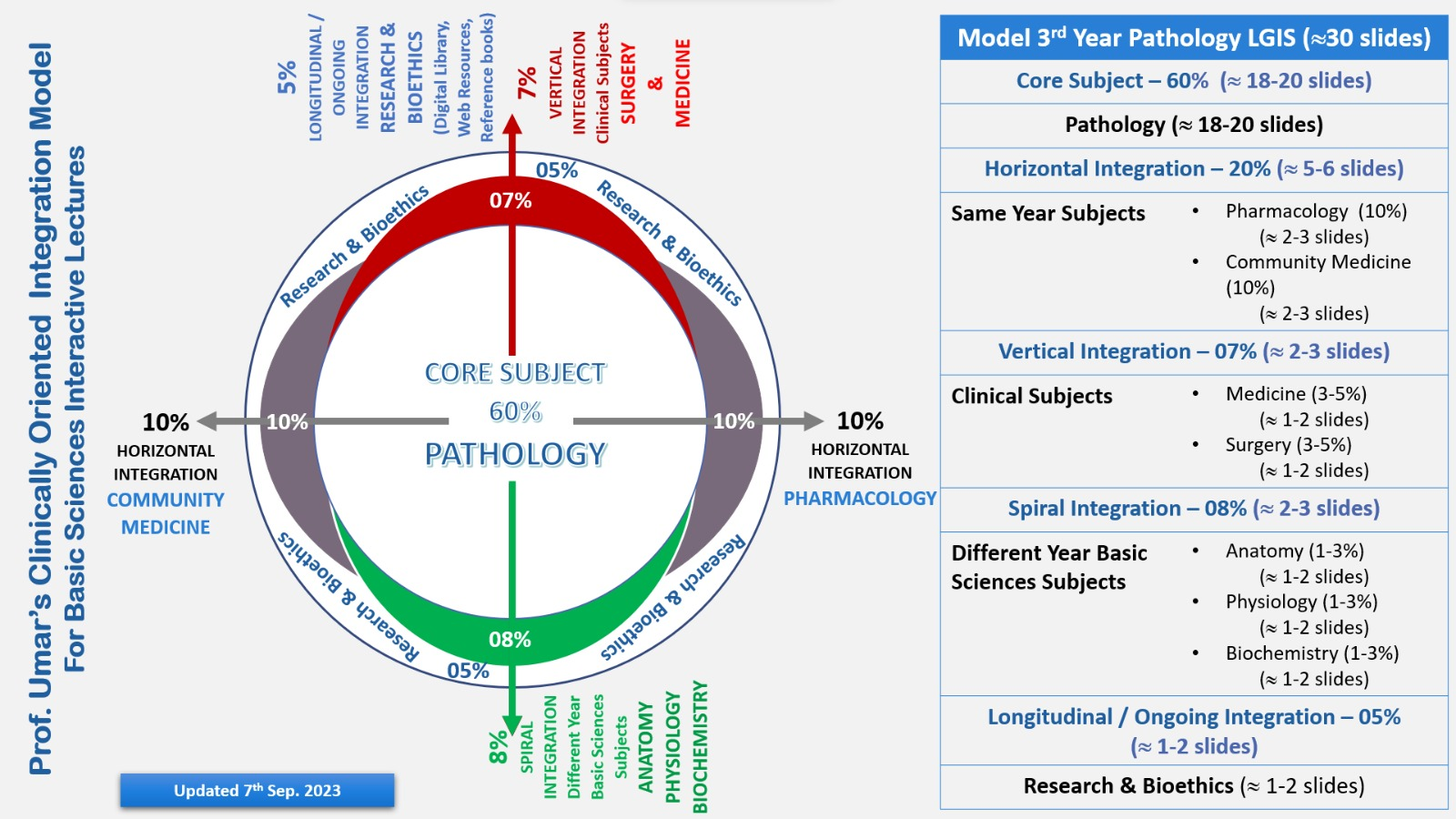 Learning Objectives
At the end of the lecture, Students will be able to
Discuss iron metabolism in body
Discuss regulation of transferrin and ferritin
Differentiate between  hemochromatosis and hemosiderosis
Core Knowledge
Core Knowledge
Iron Overview
It is one of the micronutrient 
Plasma level is 50-175 µg/ dl
About 70% of this occurs in the RBCs 
      as a constituent of haemoglobin 
Iron from food comes in two forms: 
     Heme 
     Non-heme
Core Knowledge
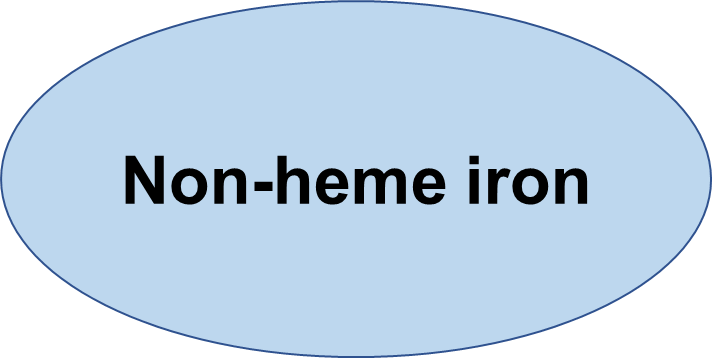 Hemoglobin
Myoglobin
Cytochromes
Xanthine oxidase
Catalase
Peroxidase
Transferrin
Ferritin
Hemosiderin
Core Knowledge
In the diet we ingest as heme and non heme iron
Different transport mechanism in intestine for both types 
Body protects iron loss
1mg lost /day in normal Adult 
Absorption is 1mg/day
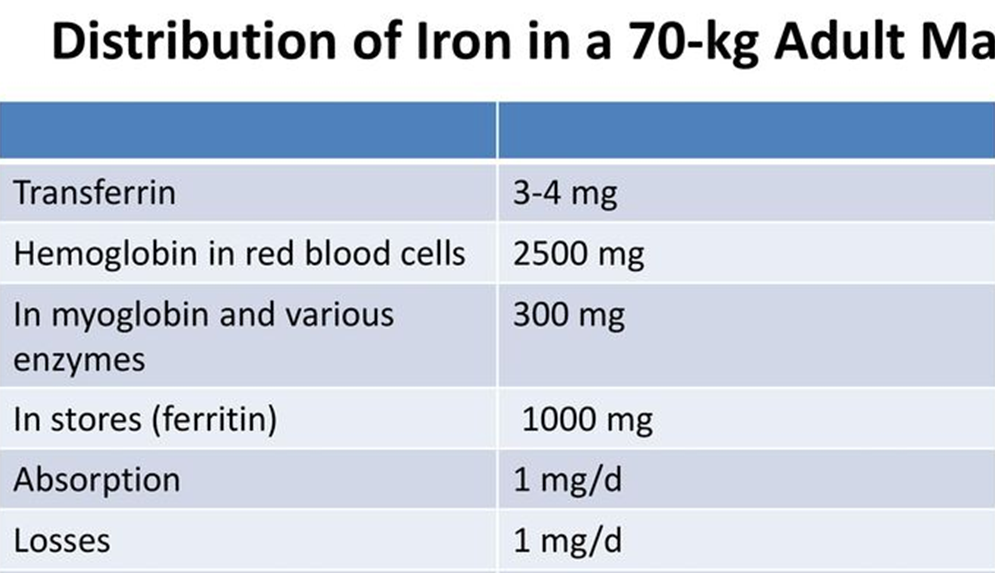 Core Knowledge
Sources of heme and non heme iron
Oysters, clams, mussels
Beef or chicken liver
Organ meats
Beef
Poultry
Canned light tuna
Plant foods like 
Whole grains
Nuts
Seeds
Legumes
Leafy greens
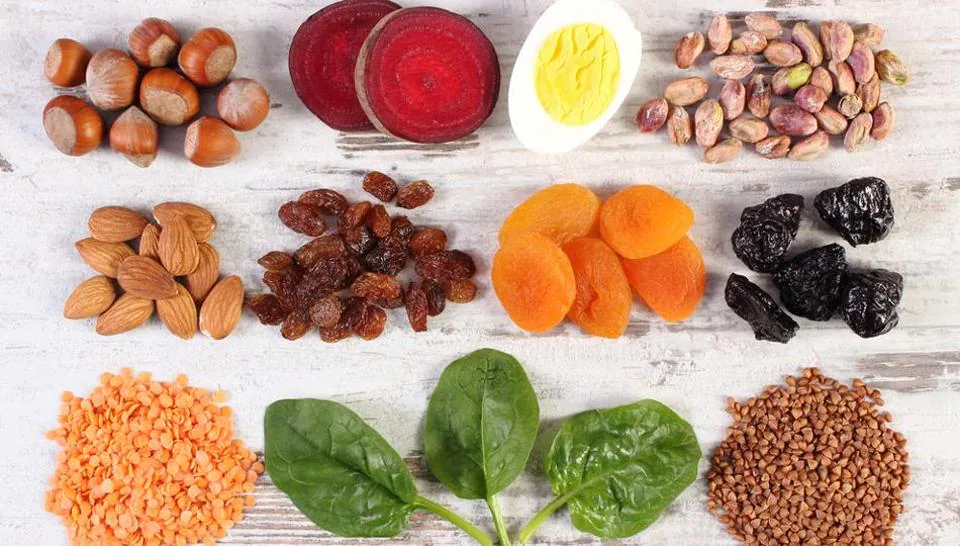 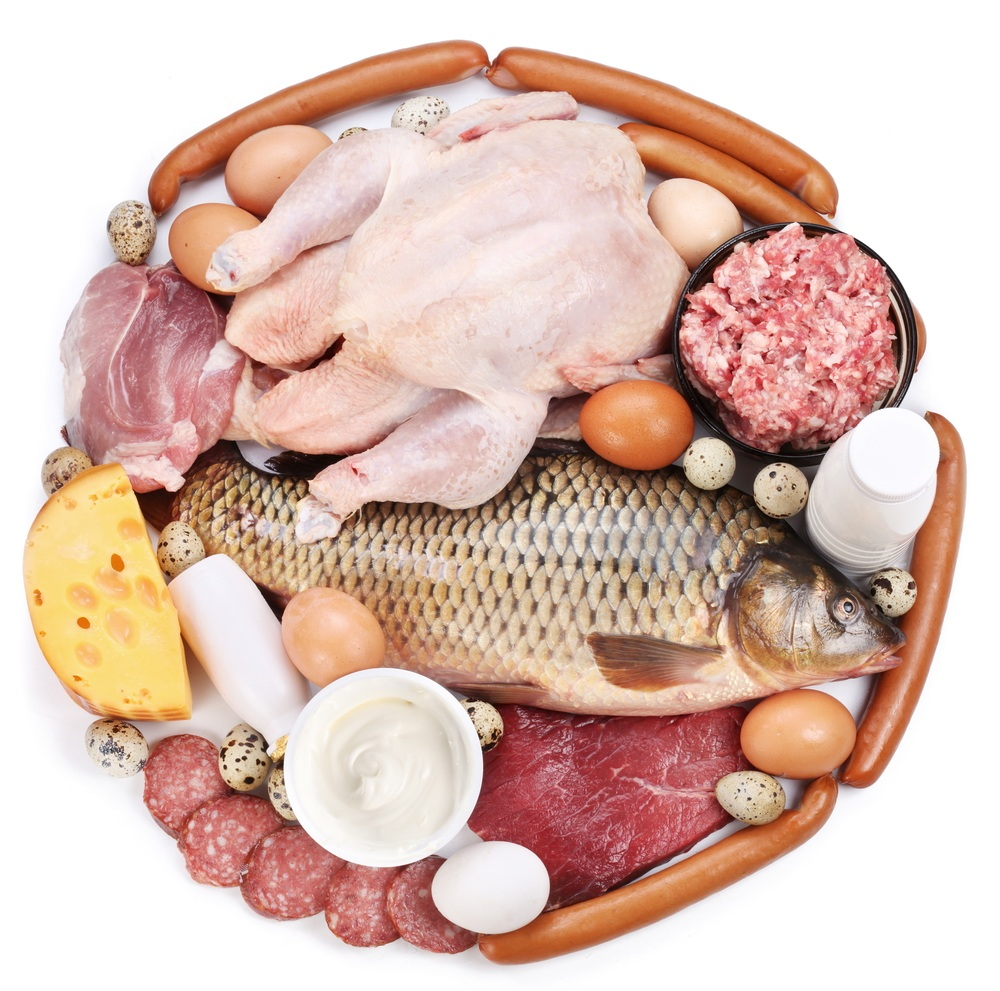 Core Knowledge
Absorption of Iron
Heme iron           vs            Non-heme iron
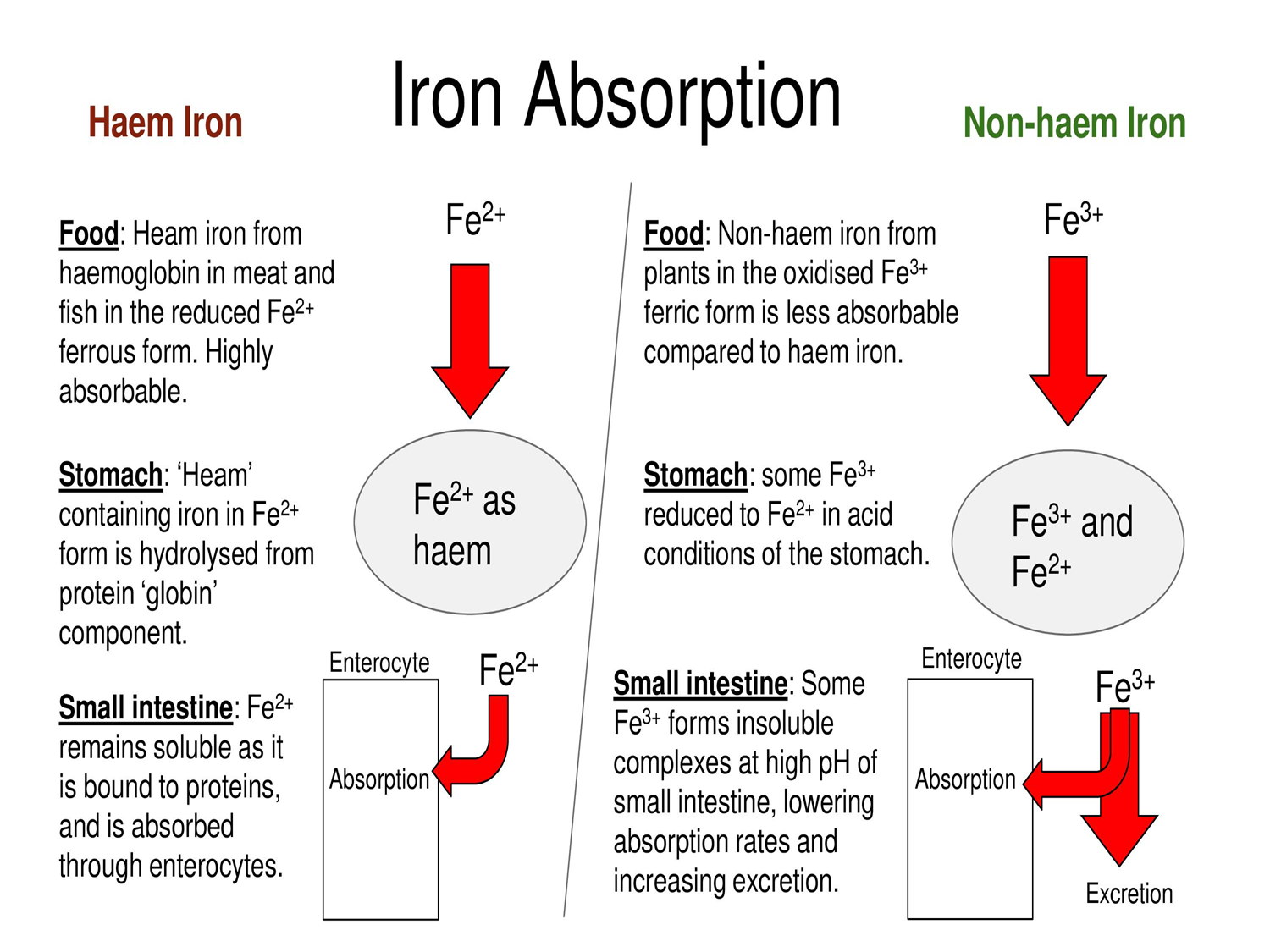 Core Knowledge
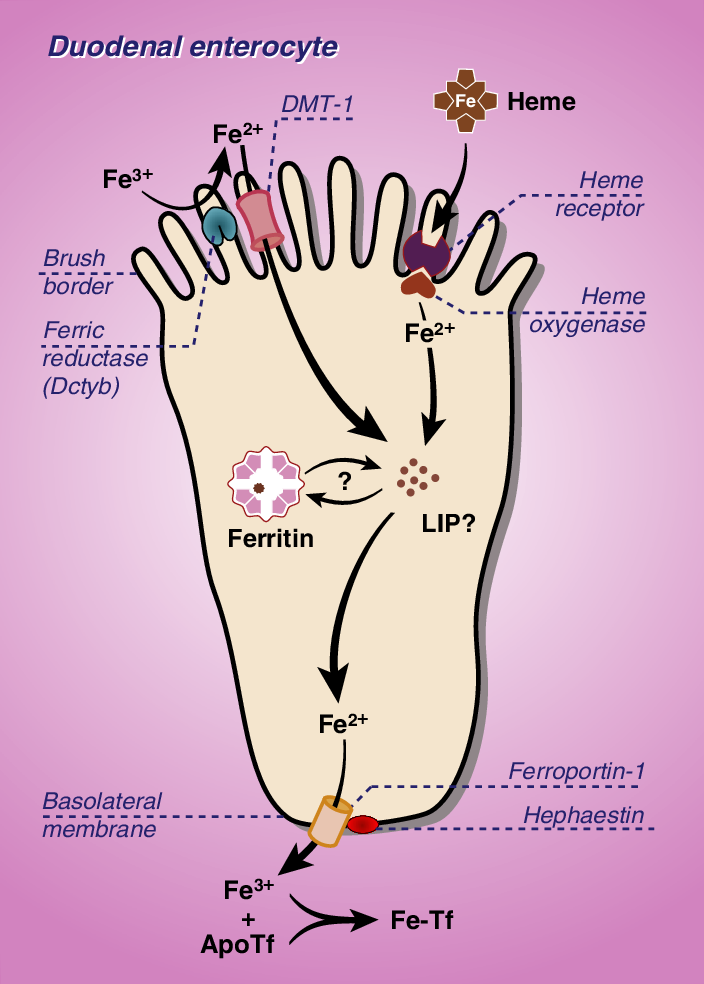 (IREG-1) ferroportin-1
    the only know iron efflux transporter 

Ferroportin-1 interact with 
    another protein Hephaestin  
    by oxidase activity to oxidize 
    fe2+ to Fe3+ which binds 
    with transferrin
Core Knowledge
Ferroportin-1 interact with 
    another protein ceruloplasmin 
    in place of hepaestin in cells
    other than enterocytes 
    by oxidase activity to oxidize 
    fe2+ to Fe3+ which binds 
    with transferrin
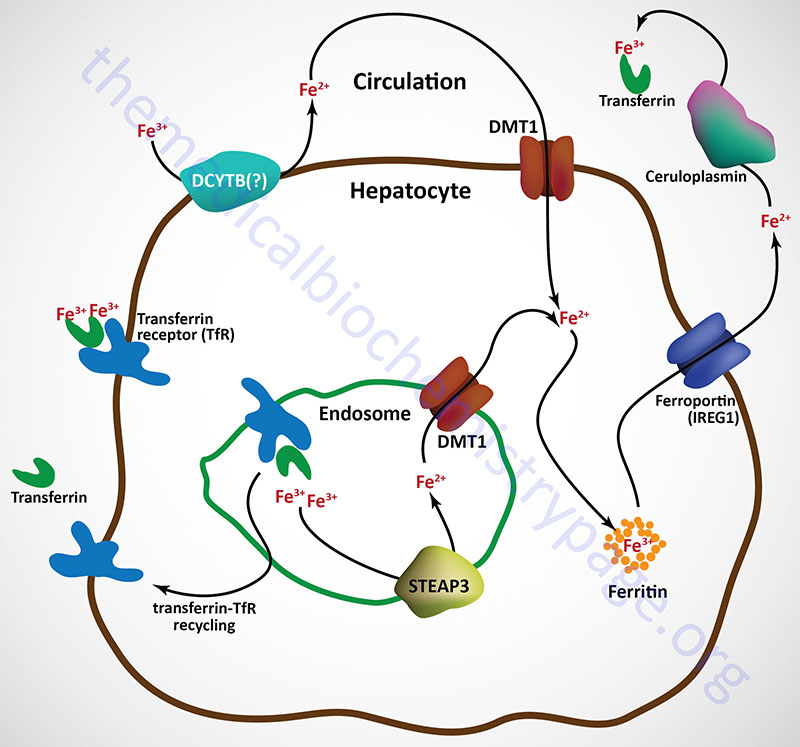 Core Knowledge
Hepcidin
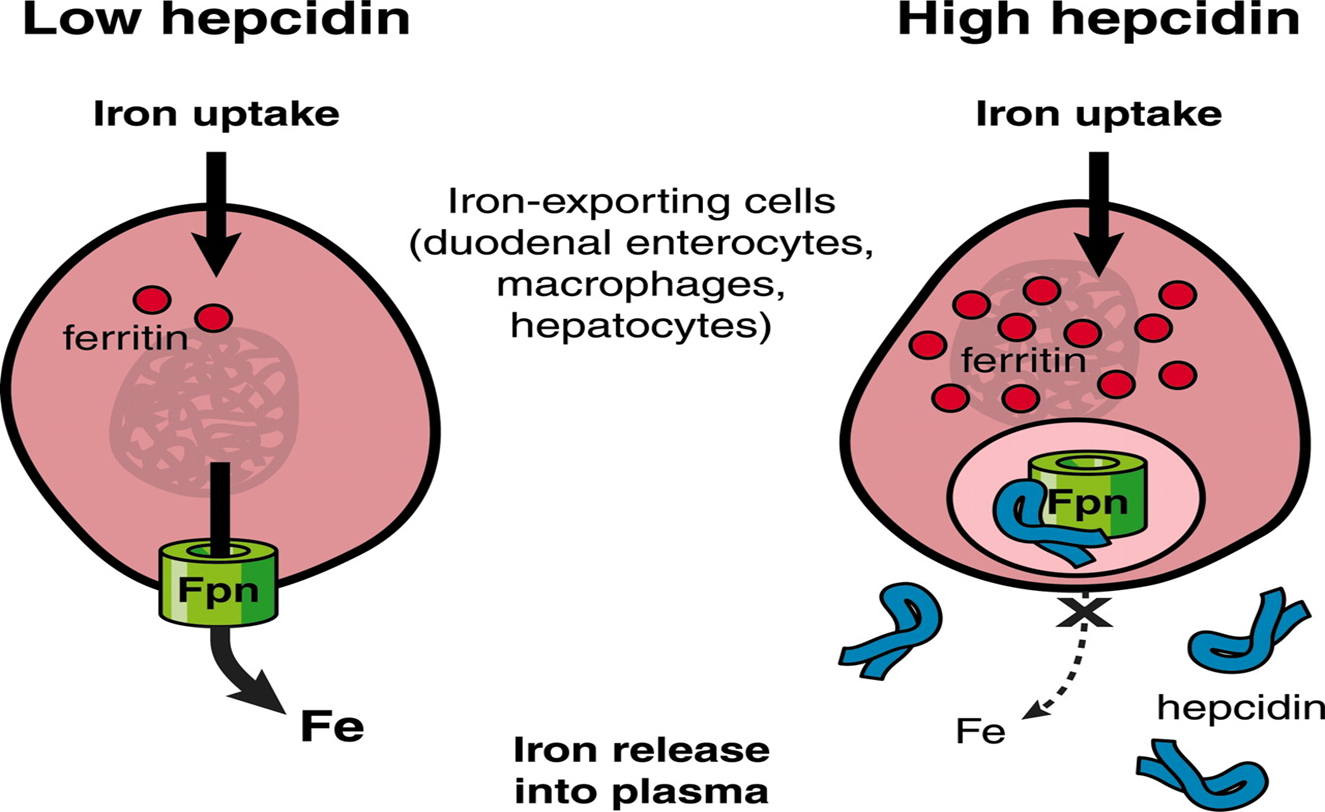 Is a protein that is a key 
regulator of the entry of 
iron into the circulation 
in mammals
Transcription of hepcidin 
is suppressed when 
iron is deficient
Core Knowledge
Absorption is tightly regulated at this stage
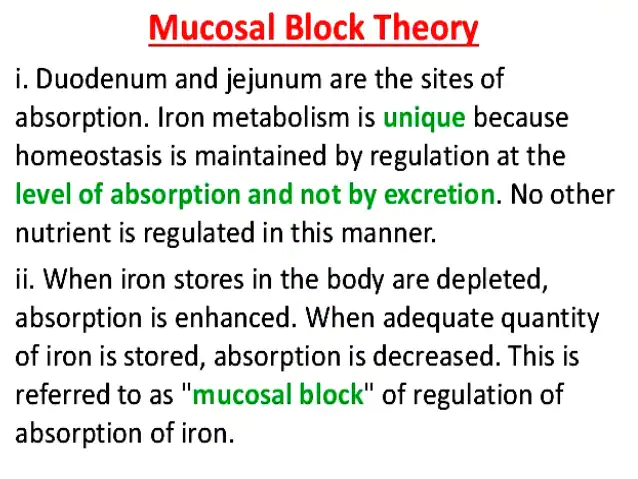 (mucosal block will 
occur if iron is 
enough in body)
Core Knowledge
Factors affecting iron absorption
Acidity, ascorbic acid and cysteine promote iron absorption
In iron deficiency anemia, Fe absorption is increased to 2-10 times that of normal
Small peptides and amino acids favor iron uptake
Phytate (found in cereals) and oxalate (found in leafy vegetables) interfere with iron absorption
A diet with high phosphate content decreases Fe absorption while low phosphate promotes
lmpaired absorption of iron is observed in malabsorption syndromes such as steatorrhea
In patients with partial or total surgical removal of stomach and/or intestine, iron absorption is severely impaired
Core Knowledge
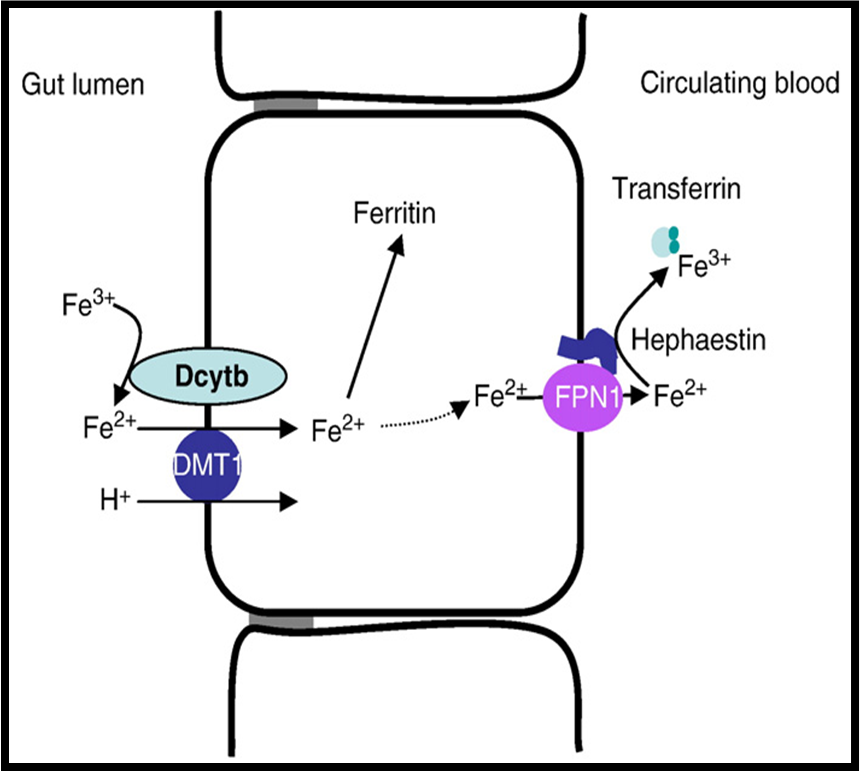 Transferrin
Transferrin β1- globulin, synthesized in liver mainly 
Main protein responsible for iron transport 
The main protein in the blood that binds to iron and transports it throughout the body
2 molecule of fe3+ are transported per molecule of transferrin
Concentration of transferrin in plasma is 300 mg/dl
It can bind 300 mg of iron /dl
This is total iron binding capacity (TIBC) of plasma
20 polymorphic types are present
Approximately 200 billion RBC (20ml of blood) are catabolized /day
25 mg of iron is released from these RBC
Human transferrin is encoded by the TF gene
The liver is the main site of transferrin synthesis, but other tissues and organs, including the brain, also produce transferrin
Core Knowledge
Transferrin receptors 
are present on the cells, 
transferrin binds with 
the receptor and it is 
internalized by receptor 
mediated endocytosis 
acidic pH inside the  
lysosome dissociate 
iron from protein
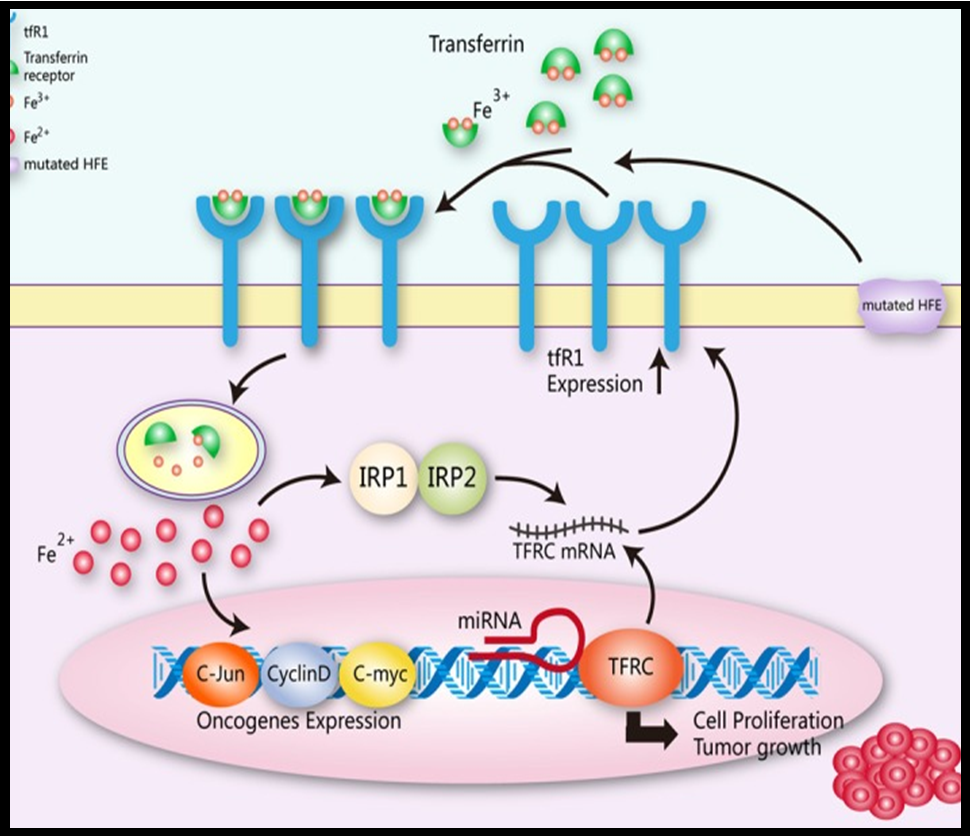 Core Knowledge
Regulation of transferrin receptor (TFR) synthesis
The IRE form hairpin loops on different parts of the two mRNAs
When iron levels are more in cell, then iron binds to the IRE-BP 
Prevents its binding to IRE on the respective mRNAs
So the mRNA for ferritin is translated and mRNA for TFR is degraded
When iron levels are low 
Iron is not bound significantly to the IRE-BP
Which can now bind to the IRE 
TfR is synthesized more and mRNA for ferritin is stored in inactive form
Core Knowledge
Ferritin
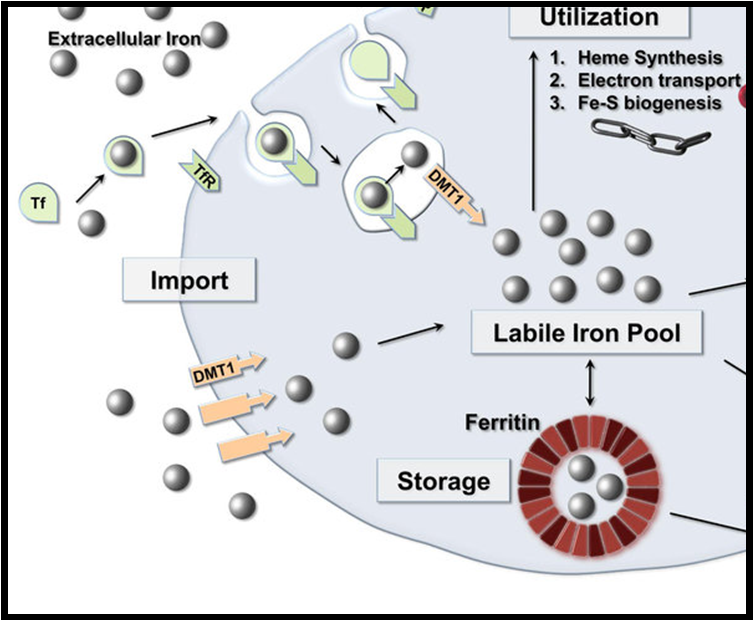 Ferritin is stored form of iron in liver, spleen and bone marrow 
ln the mucosal cells, ferritin is the temporary storage form of ironA molecule of Apo ferritin can combine with 4,000 atoms of iron
The ferritin is produced by almost all living organisms including algae, bacteria, higher plants, and animals
In humans, it acts as a buffer against iron deficiency and iron overload
Plasma ferritin is also an indirect marker of the total amount of iron stored in the body
Hence serum ferritin is used as a diagnostic test for iron-deficiency anemia
Core Knowledge
Hemosiderin
Is another iron storage protein

Hemosiderin accumulates in the body (spleen, liver) when    the supply of iron is in excess of body demands
Hemosiderin is ill defined molecule 
It is a degraded form of Ferritin
Ferritin and Hemosiderin store 1000 mg of iron
The iron within deposits of hemosiderin is very poorly available to supply iron when needed
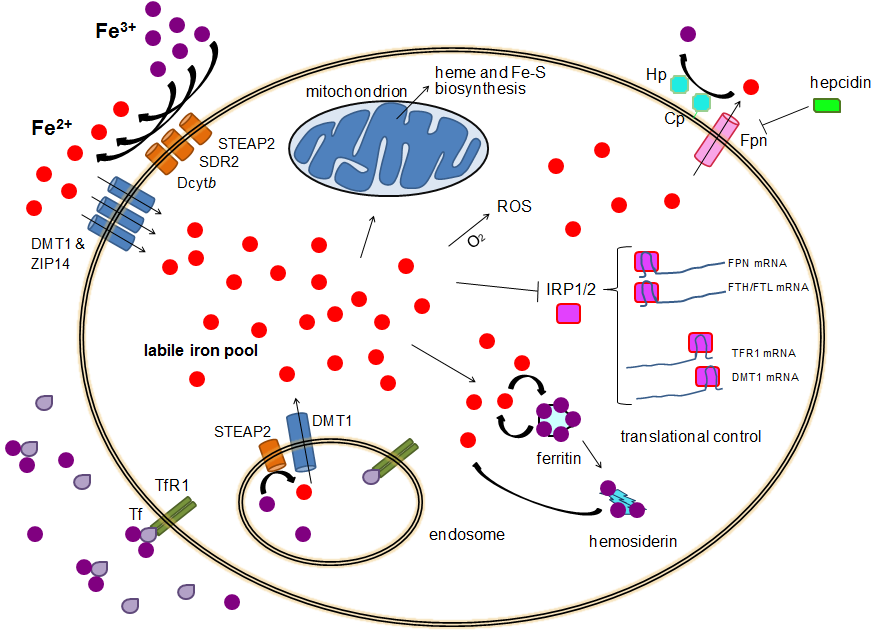 Horizontal Integration
Functions or iron in body
lron mainly exerts its functions through the compounds in which it is present

Example 
Haemoglobin and myoglobin are required for the transport of 02 and CO2
Cytochromes and certain non-heme proteins are necessary for electron transport chain and oxidative phosphorylation
Peroxidase, the lysosomal enzyme, is required for phagocytosis and killing of bacteria by neutrophils
lron boosts the immune system
Vertical Integration
Clinical Integration Iron deficiency anemia
This is the most prevalent nutritional disorder in world, including the well developed countries, causes could be
Inadequate intake of iron
Defective absorption of iron
Chronic blood loss
Repeated pregnancies 
Hookworm infections
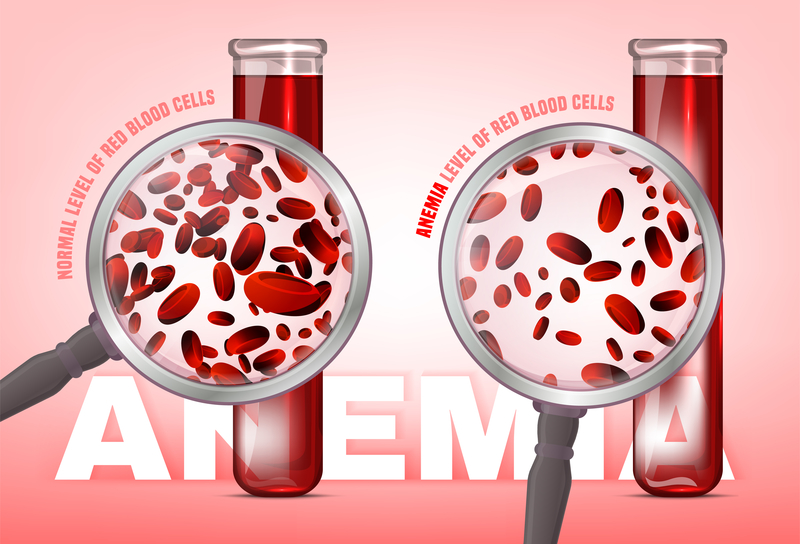 Vertical Integration
Clinical Integration Histopathological Integration
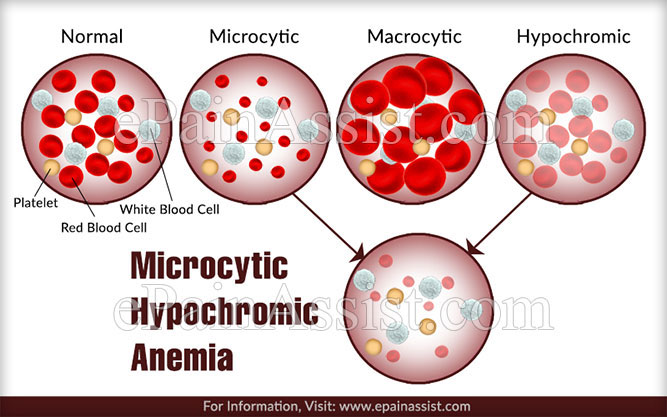 lt is characterized by microcytic 
hypochromic anemia with 
reduced blood hemoglobin 
levels (<12 g/dl)
Vertical Integration
Clinical Integration
Hemochromatosis
This is a rare disease in which iron is directly deposited in the tissues like liver, spleen, pancreas, skin
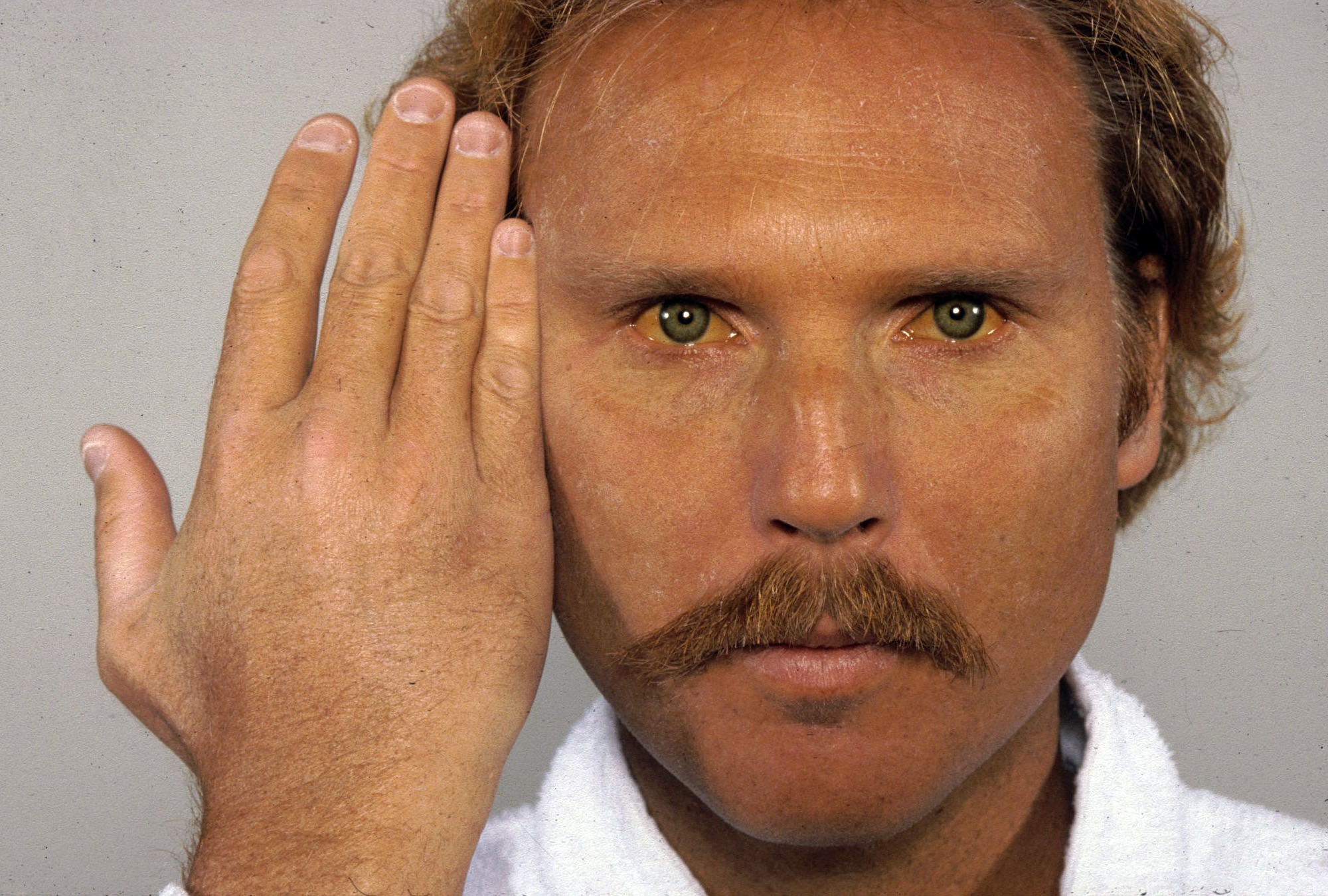 Vertical Integration
Hemosiderosis vs Hemochromatosis
Suggested Research Article
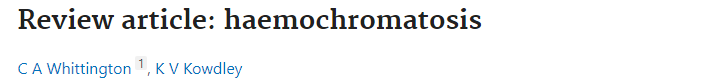 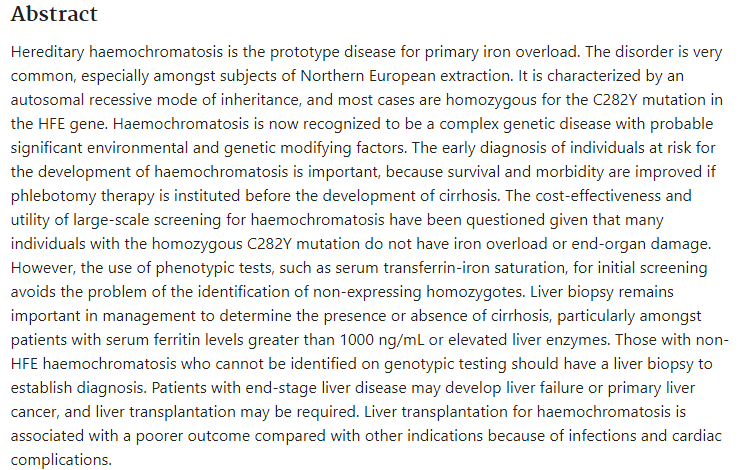 https://doi.org/10.1046/j.1365-2036.2002.01371.x
Spiral Integration
Family Medicine
Family Medicine plays important role in following manner:
Diagnosis

Education
 
Dietary Guidance

Monitoring

Refer to Specialists
Spiral Integration
Artificial Intelligence
AI plays a significant role by enhancing various aspects of mineral analysis, diagnosis, and treatment monitoring. 
Data Analysis
Diagnostic Support
Predictive Modeling
Drug Development
Personalized Medicine
Real-time Monitoring
Quality Control
Spiral Integration
Bioethics
Health Impacts
Environmental Impact
Labor Rights
Resource Distribution
Climate Change
References
Lippincott Illustrated Reviews: Biochemistry Chapter#29, page # 449.
Google Images.
How To Access Digital Library
Steps to Access HEC Digital Library
Go to the website of HEC National Digital Library.
On Home Page, click on the INSTITUTES.
A page will appear showing the universities from Public and Private Sector and other Institutes which have access to HEC National Digital Library HNDL.
Select your desired Institute.
A page will appear showing the resources of the institution
 Journals and Researches will appear
You can find a Journal by clicking on JOURNALS AND DATABASE and enter a keyword to search for your desired journal.
Learning resources
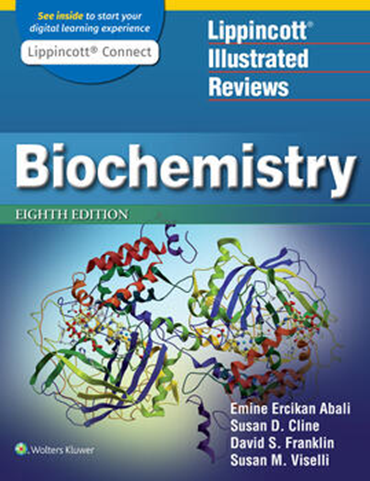 Lippincott Illustrated Review, 
   Biochemistry, (Eighth edition, 
   chapter 29, Pages 403-404)
Related articles
Google images